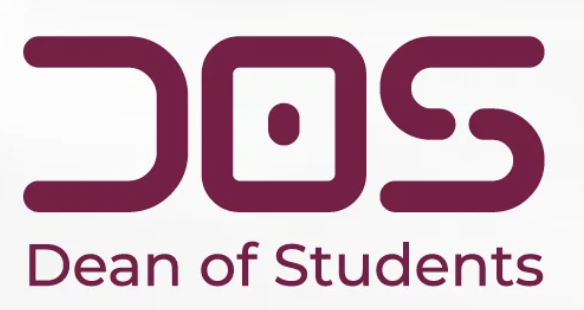 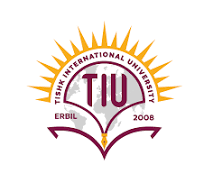 2023-2024 Academic Year

Spring Semester
Interpersonal Dynamics & Character Building
IDCB
BY

Ridhwan Tahir
IDCB Course Objectives
IDCB aims to support students in their process of self–development, and character-building.

IDCB helps learners assign relevant meaning to the outside world. 

IDCB helps students to equip themselves with the skills that they need to establish a balance between themselves and the outside world in the framework of the Sustainable Development Goals (SDG) initiated by the United Nations (UN).
IDCB Course Contents
Trustworthiness
Communication Skills
Quality Education & Fight against Ignorance
Problem Solving
Peace, Justice, & Fairness
Culture of Co-existence
Collaboration and Partnership
Love & Compassion
Prosperity & Elimination of Poverty
Love of Homeland & Patriotism
Cleanliness & Personal Hygiene
Positive Attitude
Etiquette (Student Lecturer Relationships)
Time Management
WHY?
WHY?
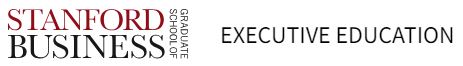 WHY?
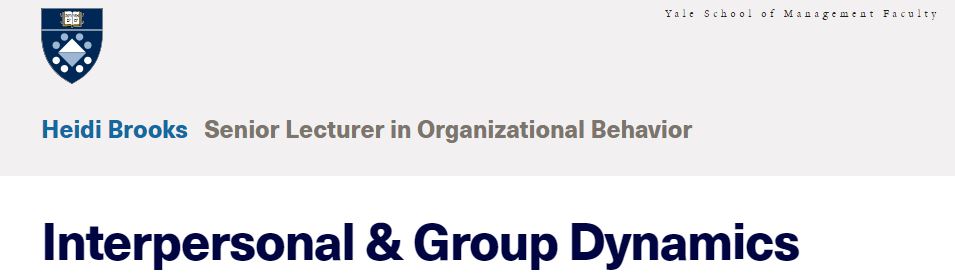 WHY?
IDCB Rubric
Community Projects
Community Projects
Community Projects
Reflection Paper Content (Min. 1000 words)
What was the project about?
Who was the supervisor of the project and how many people paricipated in it?
What has inspired you to get involved in this project?
How did you plan the project?
What was your role in the project?
How were you feeling before the project was executed?
How did the project pass?
What difficulties did you encounter during the project?
How were you feeling after the project was executed?
IDCB
Best of Luck